Nordrhein-Westfalen
Land Nordrhein – Westfalen (NW)
Fläche: 34 110 km2
Einwohner: 18,0 Mio.
Beitritt zum Bund: 1949
Landeshauptstadt: Düsseldorf
Landesparlament: Landtag Nordrhein – Westfalen (181 Mandate)
Prozentanzahl der Ausländer: 10,7%
BIP: 711.419 Mio. (pro Kopf: 39.678) – 20,7% der BRD
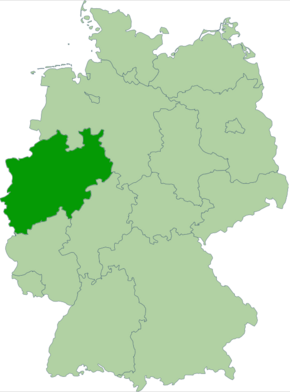 LAGE IN DER BRD
LANDESSYMBOLE
GESCHICHTE
Ein von britischer Okkupationsverwaltung am 23. August 1946 künstlich geschaffenes Bundesland, das aus dem nördlichen Teil der preußischen Rheinprovinz (Aachen, Köln, Düsseldorf) und der Provinz Westfalen besteht. Am 21. Januar 1947 wurde noch das bisher unabhängige Gebiet Lippe-Detmold an das Bundesland angeschlossen.
RHEINPROVINZ
Nach dem Wiener Kongress 1815 gewann Preußen Rheinland (kirchliche Gebiete der Erzbistümer Köln, Trier und Mainz, die freien Städte Köln, Aachen und Wetzlar, Grafschaften und Fürstentümer Jülich-Berg, Arenberg, Manderscheid, Schleiden, Kornelimünster, Teile von Luxemburg und Limburg, einige Güter in der Pfalz und Güter der Rheingrafen zwischen Kleve und Saarbrücken) und teilte sie in die Provinz Jülich-Kleve-Berg mit dem Sitz in Köln und das Großherzogtum Niederrhein mit dem Sitz in Koblenz auf. 1822 verband Preußen diese Gebiete mit Düsseldorf und unterstellte beide Provinzen dem Oberpräsidenten in Koblenz. Aus dem nördlichen Teil der Rheinprovinz entstand 1946 das Bundesland Nordrhein – Westfalen, aus dem südlichen Teil dann das Bundesland Rheinland – Pfalz.
WESTFALEN
Ursprünglich ein Stammgebiet der Sachsen, das im Mittelalter Bestandteil des Kirchengebiets des Erzbistums Köln wurde. Auf dem zersplitterten Gebiet errichtete Napoleon am Anfang des 19. Jahrhunderts das große Westfälische Königreich, nach dem Fall Napoleons fiel das Königreich auf Preußen, das hier das Herzogtum Westfalen mit Sitz in Dortmund errichtete.
HISTORISCHE GEBIETE IN NORDRHEIN-WESTFALEN
FIRMEN I.
E.ON (englische Variante von „aeon“, dem griechischen Wort für „Ewigkeit“), der größte energetische Privatkonzern der Welt (2000, Düsseldorf).
METRO AG, Großhandelsunternehmen, das an 700 Großmärkte in aller Welt mit 100.000 Mitarbeitern betreibt. Gegründet 1963 in Essen, heute hat es Sitz in Düsseldorf.
Deutsche Telecom, die größte Telekommunikationsfirma in Europa nach der Privatisierung der Deutschen Bundespost 1995 (Bonn).
Thyssen Krupp AG, die größten deutschen Stahlwerke und Waffenbetriebe mit Sitz in Duisburg und Essen. Der Konzern entstand nach der Fusion von Friedrich Krupp AG und Thyssen AG 1993.
RWE AG (Rheinisch-Westfälisches Elektrizitätswerk) Essen, der zweitgrößte Energiekonzern in Deutschland.
FIRMEN II.
REWE GROUP (Revisionsverband der Westkauf-Genossenschaften) mit der Tochterfirma Penny-Market (1927, Köln)
Aldi (Albrecht-Discount), die größte deutsche Lebensmittelhandelskette, gegründet 1913, seit 1960 geteilt in Aldi-Nord mit Sitz in Essen und Aldi-Süd mit Sitz in Mülheim an der Ruhr
Bayer AG, chemischer und pharmazeutischer Konzern (1863, Leverkusen)
Bertelsmann AG, Herausgeberkonzern (1835 Gütersloh)
Hochtief AG, Baukonzern (1875, heutiger Sitz: Essen)
Henkel, Kosmetik und Waschmittel (Persil seit 1907), Sitz: Düsseldorf
Dr. Oetker, Lebensmittelkonzern, weltberühmt durch Erzeugung von Backpulver und Pudding (seit 1891 in Bielefeld)
UNIVERSITÄTEN
Universität zu Köln (1388-1798, 1919), die zweitälteste Universität in Deutschland
Westfälische Wilhelms-Universität Münster (1780-1818, 1902)
Rheinische Friedrich-Wilhelms-Universität Bonn (1818)
Rheinisch-Westfälische Technische Hochschule Aachen (1870)
Heinrich-Heine-Universität Düsseldorf (1965)
Ruhr-Universität Bochum (1962)
Universität Duisburg-Essen (durch Fusion 2003)
Technische Universität Dortmund (1968, 2007)
Universität Bielefeld (1969)
Universität Paderborn (1972)
Universität Siegen (1972, 2003)
Bergische Universität Wuppertal (1974, 2003)
UNESCO-DENKMÄLER
Aachen – Mariendom (seit 1978), einer der bedeutendsten architektonischen Bauten Europas aus der Karolinger-Zeit (gegründet 786);
Brühl – Schlösser Augustusburg und Falkenlust mit Parkanlagen (seit 1984), Meisterwerke des deutschen Rokoko vom bayerischen Baumeister François de Cuvilliés aus den Jahren 1728-1768 für den Kölner Kurfürsten-Erzbischof Clemens August von Wittelsbach (1700-1761). 1949 bis 1990 genutzt für Repräsentationszwecke der westdeutschen Bundespräsidenten;
Köln – Dom St. Petri und Heiliger Drei Könige (seit 1996), nach 1880 (Jahr der Fertigstellung des Doms) die größte gotische Kathedrale der Welt. In der Kathedrale befindet sich die älteste Plastik des lateinischen christlichen Abendlandes, das Gero-Kreuz) aus dem Jahre 970;
Essen – industrielle Kulturlandschaft mit dem „Doppelbock“, sog. Zeche Zollverein, ein Werk des Bauhauses aus der Vorkriegszeit (seit 2001).